Внешняя политика России 1725-1762гг
Презентацию подготовила
Учитель истории МБОУ 
«Гимназия № 5 г. Морозовска»
Усачева Анна Афанасьевна
Основные направления внешней политики
Северо-западное
Западное
Южное
Восточное
Русско-шведская война 1741-1743 гг
В августе 1742 г был принят 
Абоский мир. 
М    Швеция подтверждала
 балтийские 
приобретения
 России и передавала 
ей часть Финляндии.
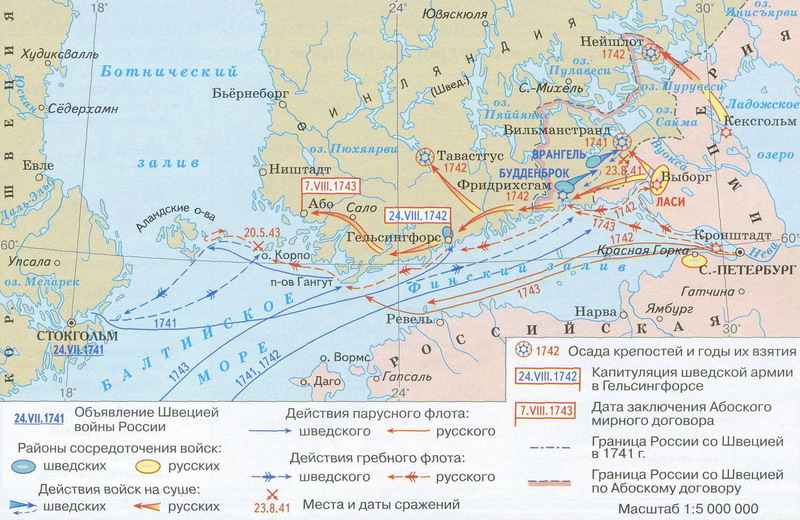 Участие России в семилетней войне 1756-1762 гг
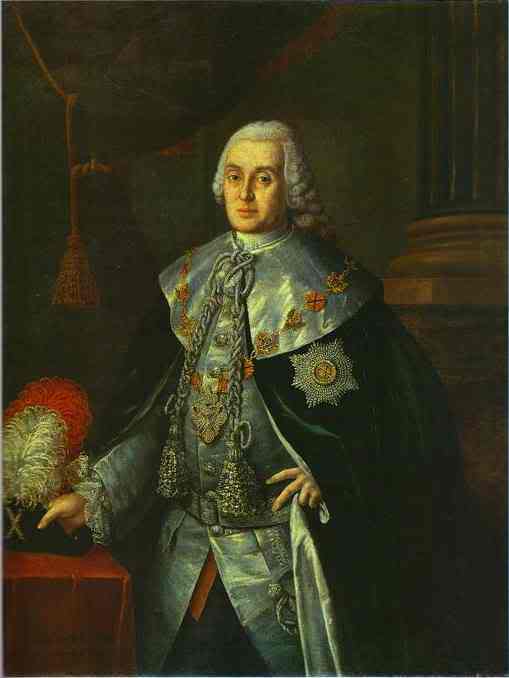 С. Ф. Апраксин
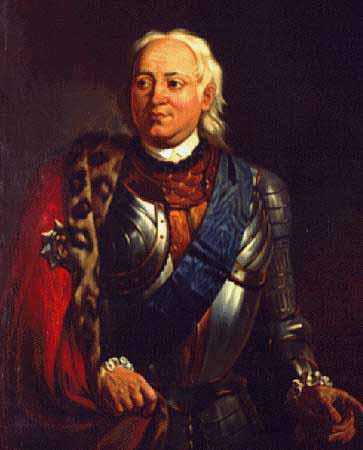 П. С. Салтыков
В. В. Фермор
Фридрих II                           П. А. Румянцев
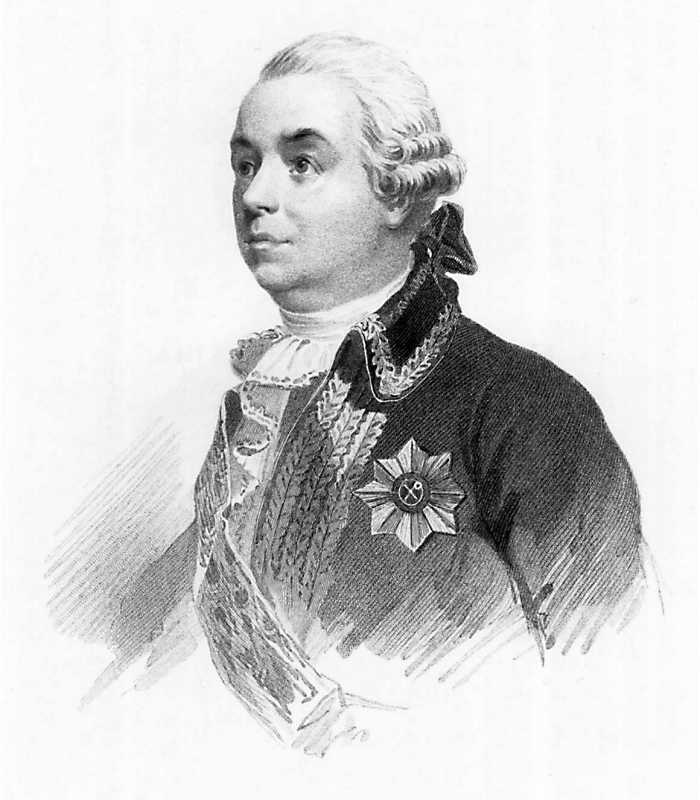 Работа с учебником п.23, стр.186- 189.
     Анализ войны по схеме:
1.Причины войны
2.Участники и их цели
3. Ход войны
4. Итоги войны
Россия и Речь Посполитая
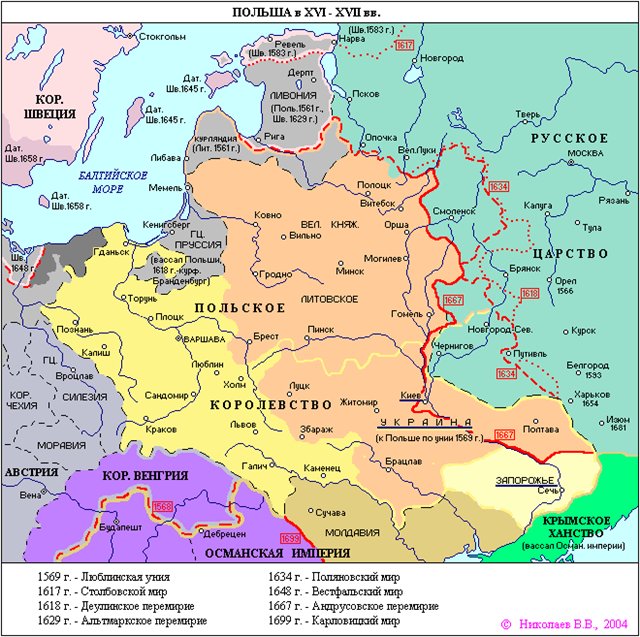 Соперники
Август III                                             С. Лещинский
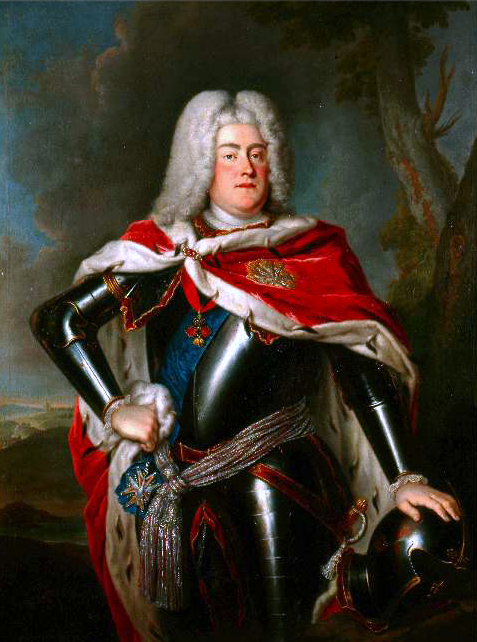 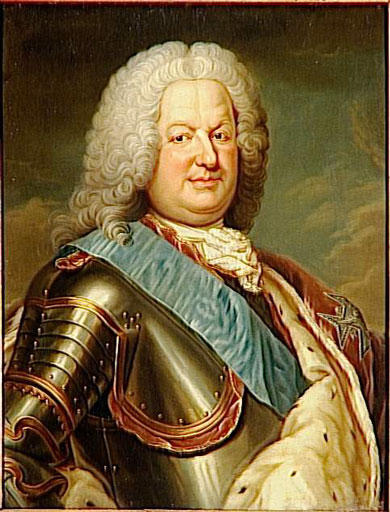 Русско-турецкая война 1735-1739
Цель России – добиться выхода к Черному морю.
     Миних Б. К.                              1736 г. - Русские войска взяли Азов.
1737г - Крепость Очаков
1739г - Крепость Хотин
1739г - Белградский мир. 
Россия своих целей не
добилась
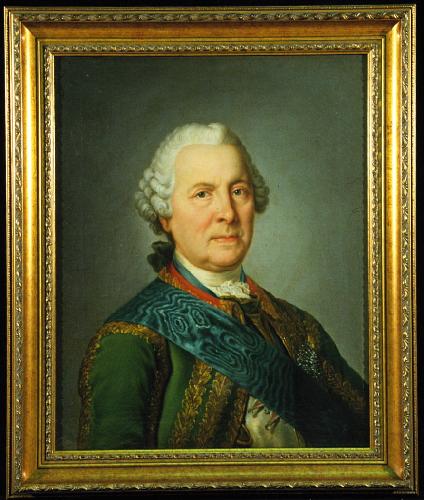 Продвижение россии на восток
1731г -Присоединение Младшего жуза 
1740-1743гг – Присоединение 
Среднего жуза
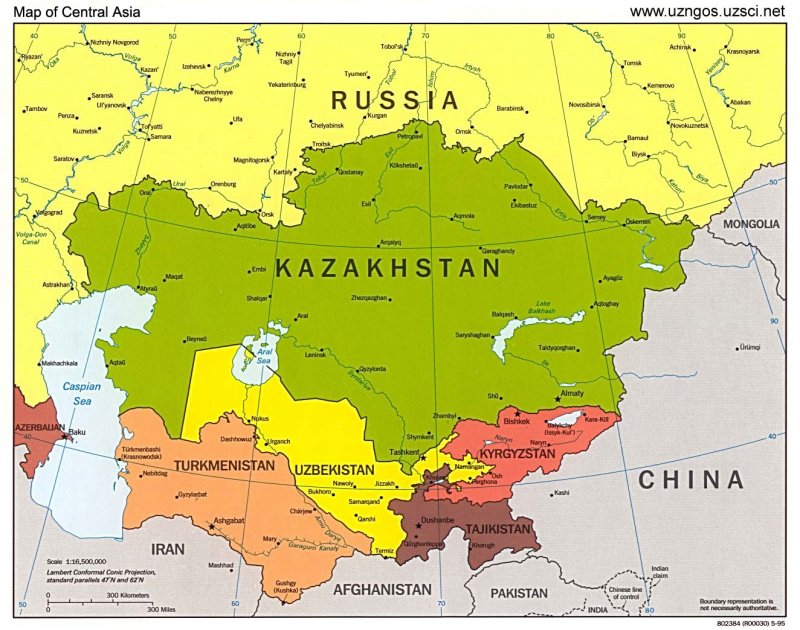 ИТОГИ ВНЕШНЕЙ ПОЛИТИКИ
1.Россия показала себя сильнейшей в военном   отношении державой Европы.
2.Россия прочно утвердилась в Прибалтике.
3.России удалось расширить свою территорию на востоке.
4.Турция признала «спорными» земли Кабарды, Дагестана, Приазовья.
5. НО Россия не добилась выхода к Черному морю; Не были решены «украинский» и «беларуский» вопросы.
ДОМАШНЕЕ   ЗАДАНИЕ 
П. 23, с. 189 – «учимся быть историками»